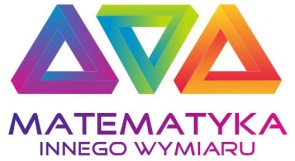 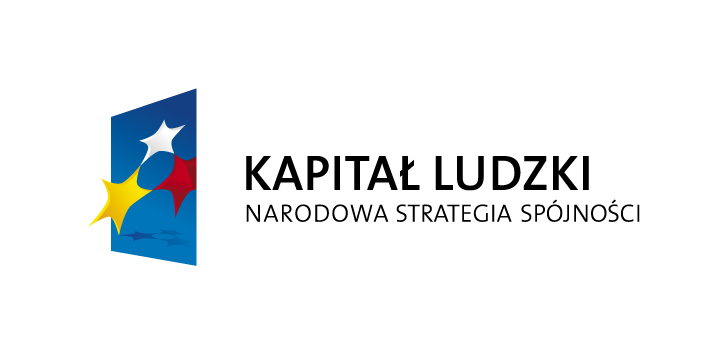 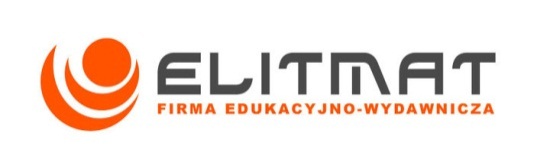 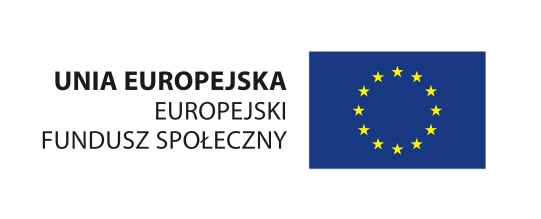 A gdyby można pierwiastkować liczby ujemne?
Liczby zespolone
Projekt „MATEMATYKA INNEGO WYMIARU – organizacja Matematycznych Mistrzostw Polski Dzieci i Młodzieży” współfinansowany ze środków Unii Europejskiej w ramach Europejskiego Funduszu Społecznego
Autor: Tomasz Herud
Historia
Projekt „MATEMATYKA INNEGO WYMIARU – organizacja Matematycznych Mistrzostw Polski Dzieci i Młodzieży” współfinansowany ze środków Unii Europejskiej w ramach Europejskiego Funduszu Społecznego
Historia c.d.
Projekt „MATEMATYKA INNEGO WYMIARU – organizacja Matematycznych Mistrzostw Polski Dzieci i Młodzieży” współfinansowany ze środków Unii Europejskiej w ramach Europejskiego Funduszu Społecznego
Rozwiązanie równania kwadratowego z wykorzystaniem liczb zespolonych
Projekt „MATEMATYKA INNEGO WYMIARU – organizacja Matematycznych Mistrzostw Polski Dzieci i Młodzieży” współfinansowany ze środków Unii Europejskiej w ramach Europejskiego Funduszu Społecznego
Postać algebraiczna
Projekt „MATEMATYKA INNEGO WYMIARU – organizacja Matematycznych Mistrzostw Polski Dzieci i Młodzieży” współfinansowany ze środków Unii Europejskiej w ramach Europejskiego Funduszu Społecznego
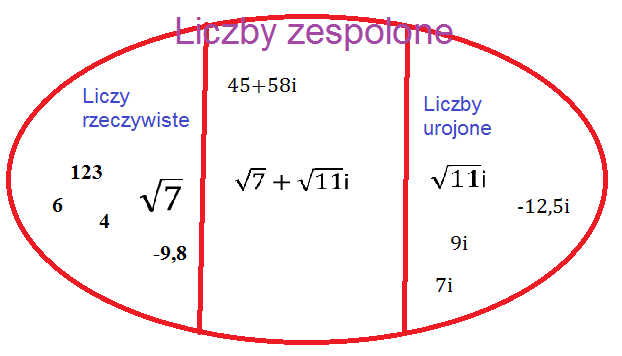 Jak widać na powyższym obrazku liczby rzeczywiste to podzbiór liczb zespolonych o częściu urojonej równej 0. Liczby urojone to podzbiór liczb zespolonych o część rzeczywistej równej 0.
Projekt „MATEMATYKA INNEGO WYMIARU – organizacja Matematycznych Mistrzostw Polski Dzieci i Młodzieży” współfinansowany ze środków Unii Europejskiej w ramach Europejskiego Funduszu Społecznego
Dodawanie
suma
części
„normalnych”
suma
części
„nienormalnych”
pierwszy składnik
część
„normalna”
drugi składnik
część
„nienormalna”
Projekt „MATEMATYKA INNEGO WYMIARU – organizacja Matematycznych Mistrzostw Polski Dzieci i Młodzieży” współfinansowany ze środków Unii Europejskiej w ramach Europejskiego Funduszu Społecznego
Odejmowanie
Projekt „MATEMATYKA INNEGO WYMIARU – organizacja Matematycznych Mistrzostw Polski Dzieci i Młodzieży” współfinansowany ze środków Unii Europejskiej w ramach Europejskiego Funduszu Społecznego
Mnożenie
pierwszy
z pierwszym
pierwszy
z drugim
drugi
z pierwszym
drugi
z drugim
z definicji wiadomo że to -1
Projekt „MATEMATYKA INNEGO WYMIARU – organizacja Matematycznych Mistrzostw Polski Dzieci i Młodzieży” współfinansowany ze środków Unii Europejskiej w ramach Europejskiego Funduszu Społecznego
Dzielenie
z pomocą przychodzi nam analogia do usuwania niewymierności z mianownika
rozszerzamy licznik i mianownik o pierwiastek/jednostkę urojoną
usuwamy pierwiastek/jednostkę urojoną z mianownika
rozbijamy ułamek na dwa ułamki
Projekt „MATEMATYKA INNEGO WYMIARU – organizacja Matematycznych Mistrzostw Polski Dzieci i Młodzieży” współfinansowany ze środków Unii Europejskiej w ramach Europejskiego Funduszu Społecznego
Dzielenie
z pomocą przychodzi nam trzeci wzór skróconego mnożenia
Projekt „MATEMATYKA INNEGO WYMIARU – organizacja Matematycznych Mistrzostw Polski Dzieci i Młodzieży” współfinansowany ze środków Unii Europejskiej w ramach Europejskiego Funduszu Społecznego
Sprzężenie
Projekt „MATEMATYKA INNEGO WYMIARU – organizacja Matematycznych Mistrzostw Polski Dzieci i Młodzieży” współfinansowany ze środków Unii Europejskiej w ramach Europejskiego Funduszu Społecznego
Wartość bezwzględna
Im
Jedna z współrzędnych będzie częścią rzeczywistą (Re), a druga urojoną (Im).
Do tej pory rozumieliśmy wartość bezwzględną jako odległość od początku osi liczbowej.
Takie rozumowanie zawodzi przy liczbach zespolonych bo nie wiadomo gdzie je umiejscowić na osi liczbowej.
2,5
3,5
Re
1
0
6
-5
-1
Jaką wartość bezwzględną będziemy również rozumieć odległość od początku, tylko że będzie to początek układu współrzędnych.
Z pomocą przychodzi nam zamiana osi liczbowej na układ współrzędnych.
Przykładowy zespolony punkt
Projekt „MATEMATYKA INNEGO WYMIARU – organizacja Matematycznych Mistrzostw Polski Dzieci i Młodzieży” współfinansowany ze środków Unii Europejskiej w ramach Europejskiego Funduszu Społecznego
Funkcje związane z liczbami zespolonymi
Projekt „MATEMATYKA INNEGO WYMIARU – organizacja Matematycznych Mistrzostw Polski Dzieci i Młodzieży” współfinansowany ze środków Unii Europejskiej w ramach Europejskiego Funduszu Społecznego